Stair Step Guide to Combustion:
	Start at the bottom and “climb up” to where the fuels ignite!
300-400 oC (500-700 oF) Combustion occurs when gaseous carbohydrate molecules combine with oxygen molecules and ignite!!!
4.
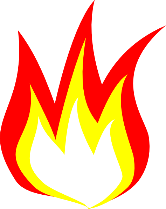 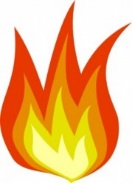 200-300 oC (400-600 oF) Temperature of fuels rises. Cellulose molecules (solids) break down into small carbohydrate molecules in the gas phase. This is pyrolysis.
3.
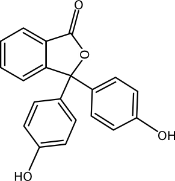 2.
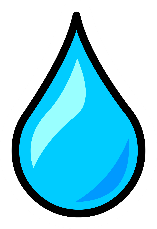 ~100 oC (~212 oF)
Moisture is changed from liquid to gas.
1.
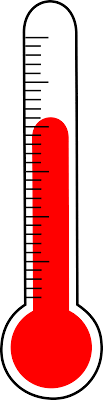 ~100 oC (~212 oF)
Temperature of fuel rises to ~100 oC and moisture in fuel rises to boiling point.